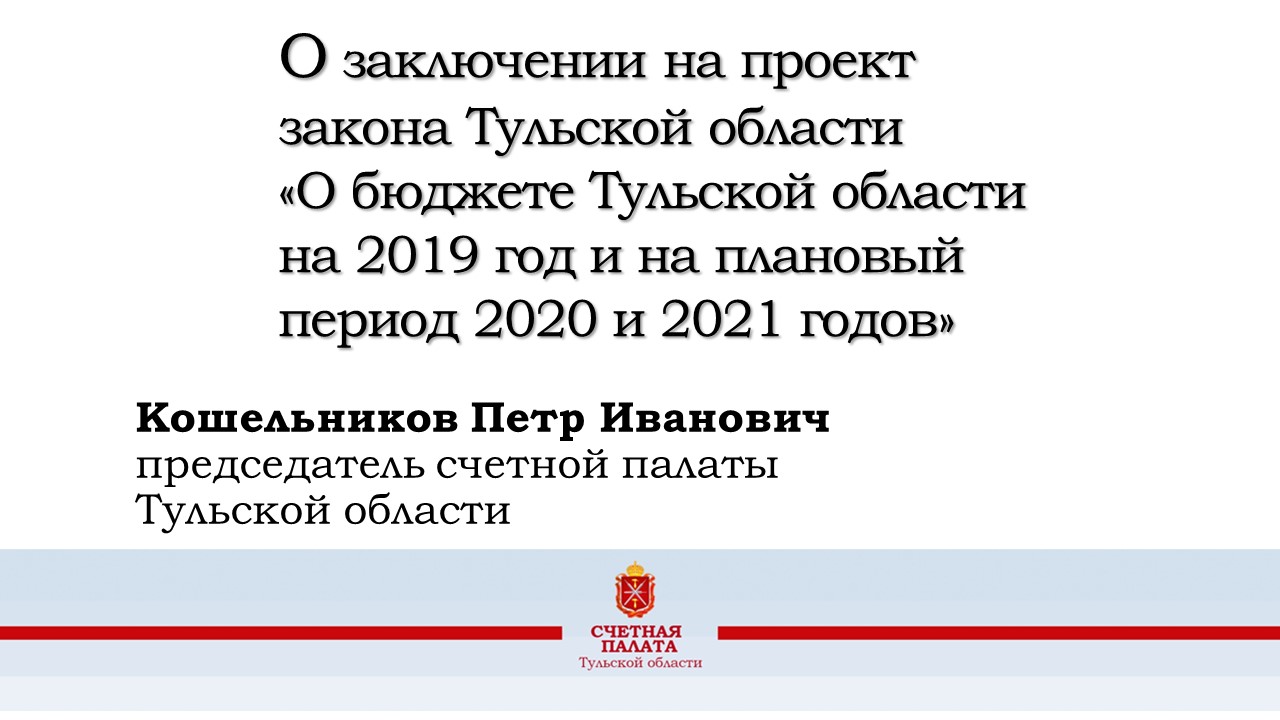 О заключении на проект 
закона Тульской области «О бюджете Тульской области 
на 2019 год и на плановый 
период 2020 и 2021 годов»
Кошельников Петр Иванович
председатель счетной палаты
Тульской области
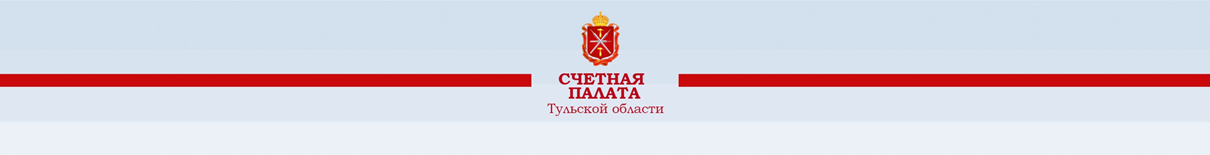 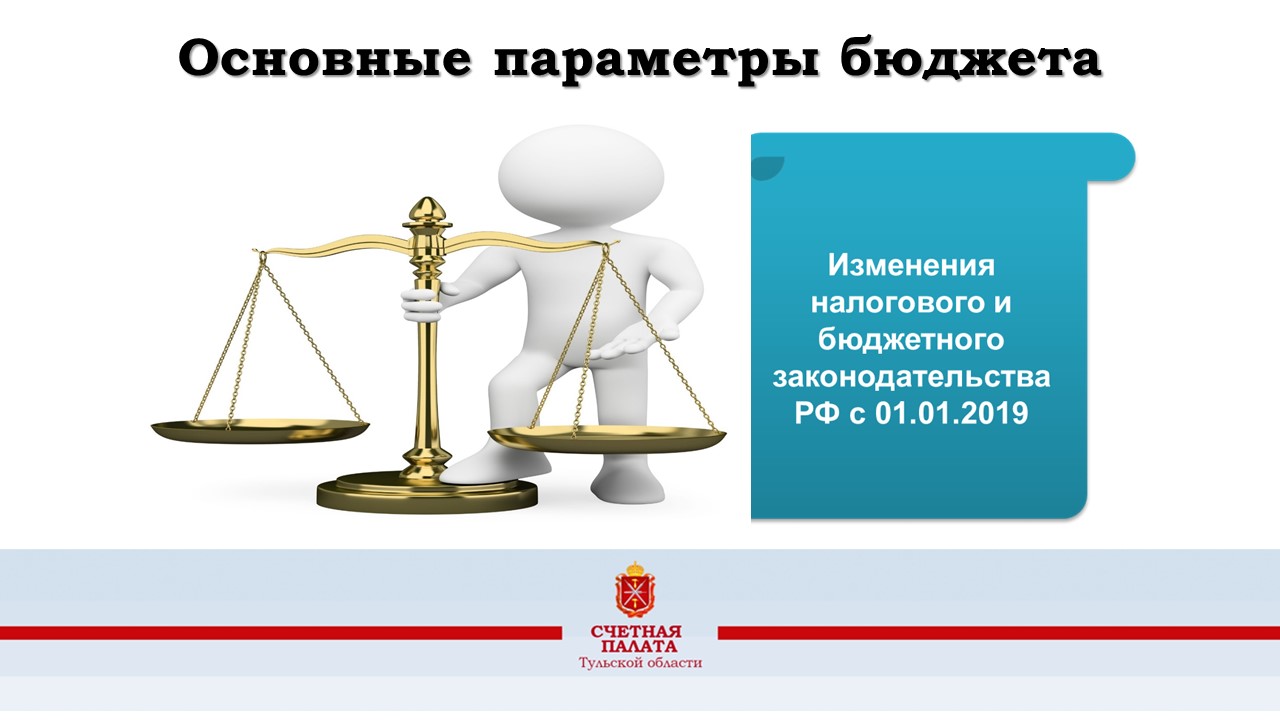 Основные параметры бюджета
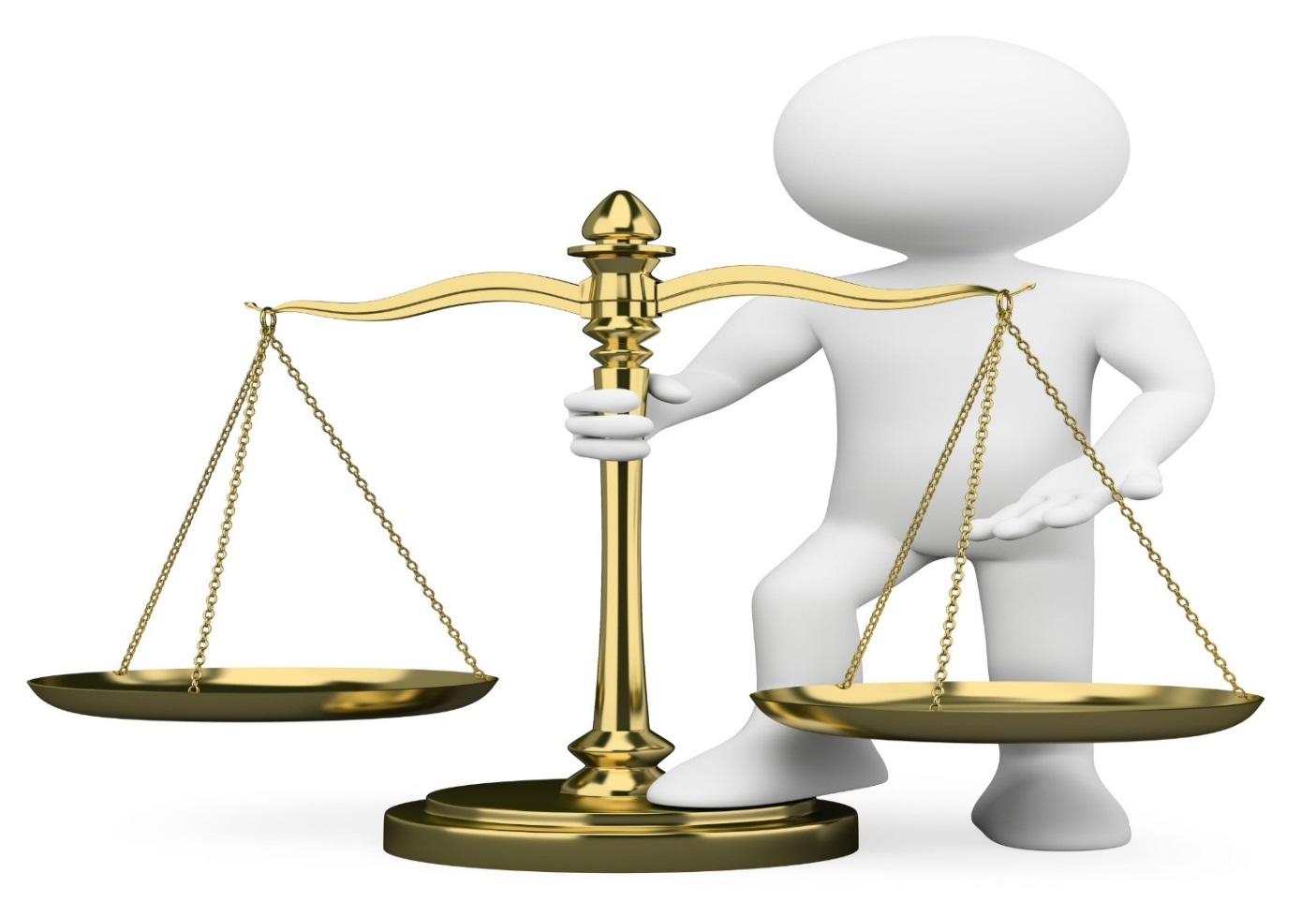 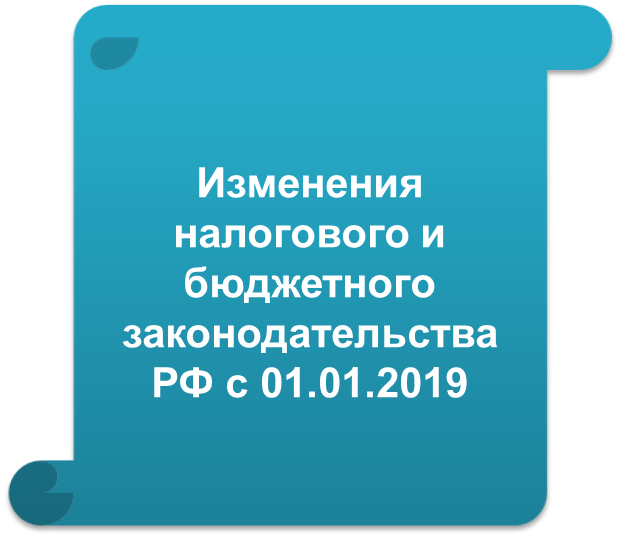 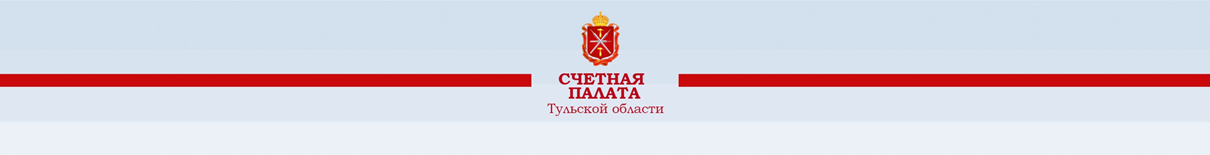 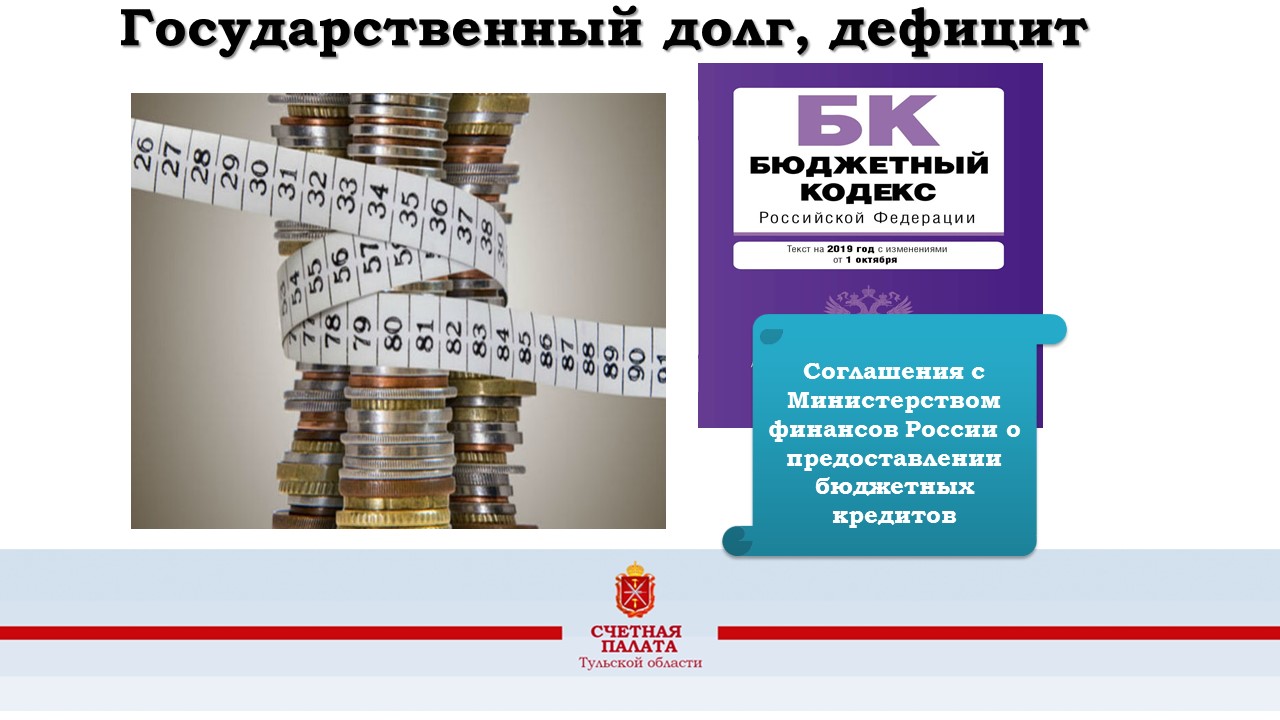 Государственный долг, дефицит
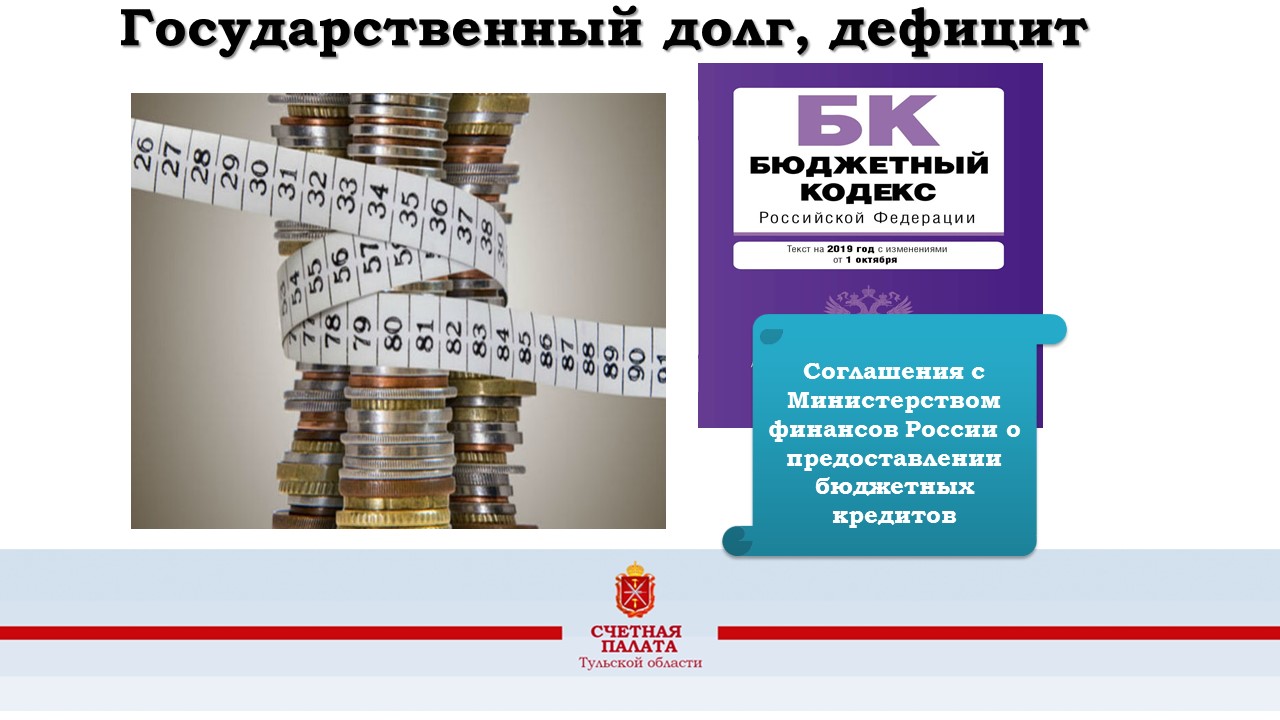 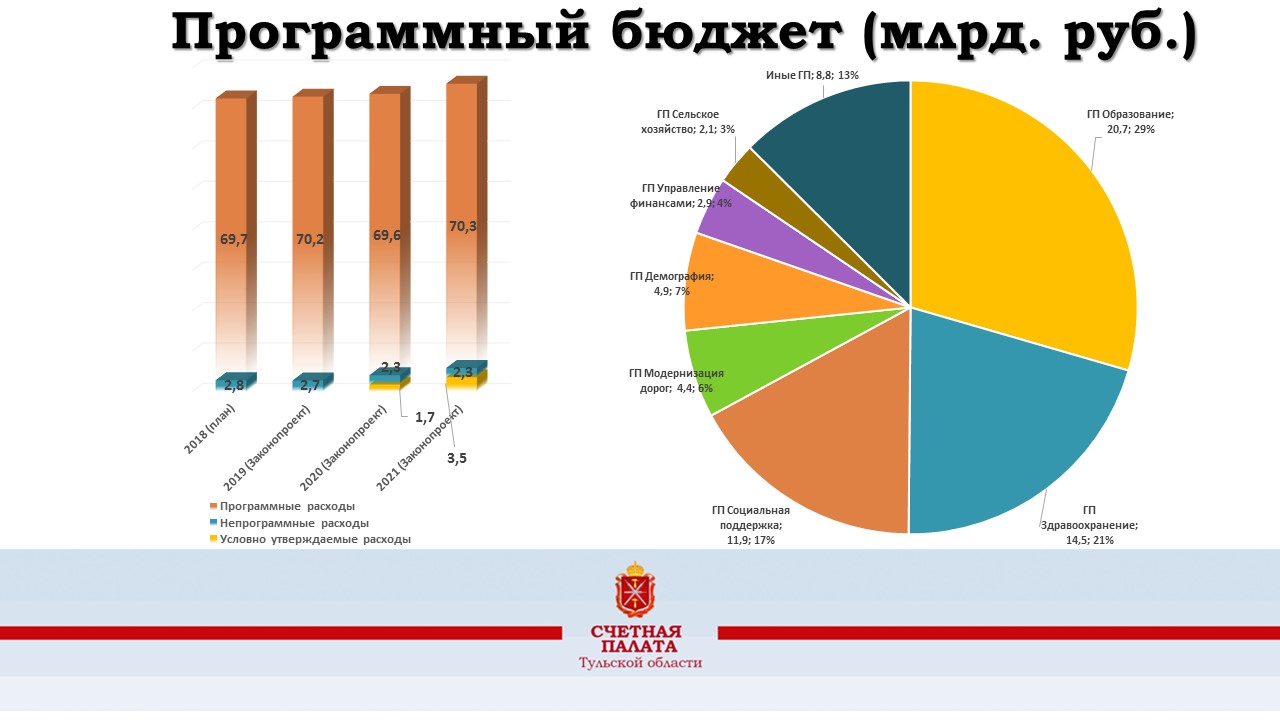 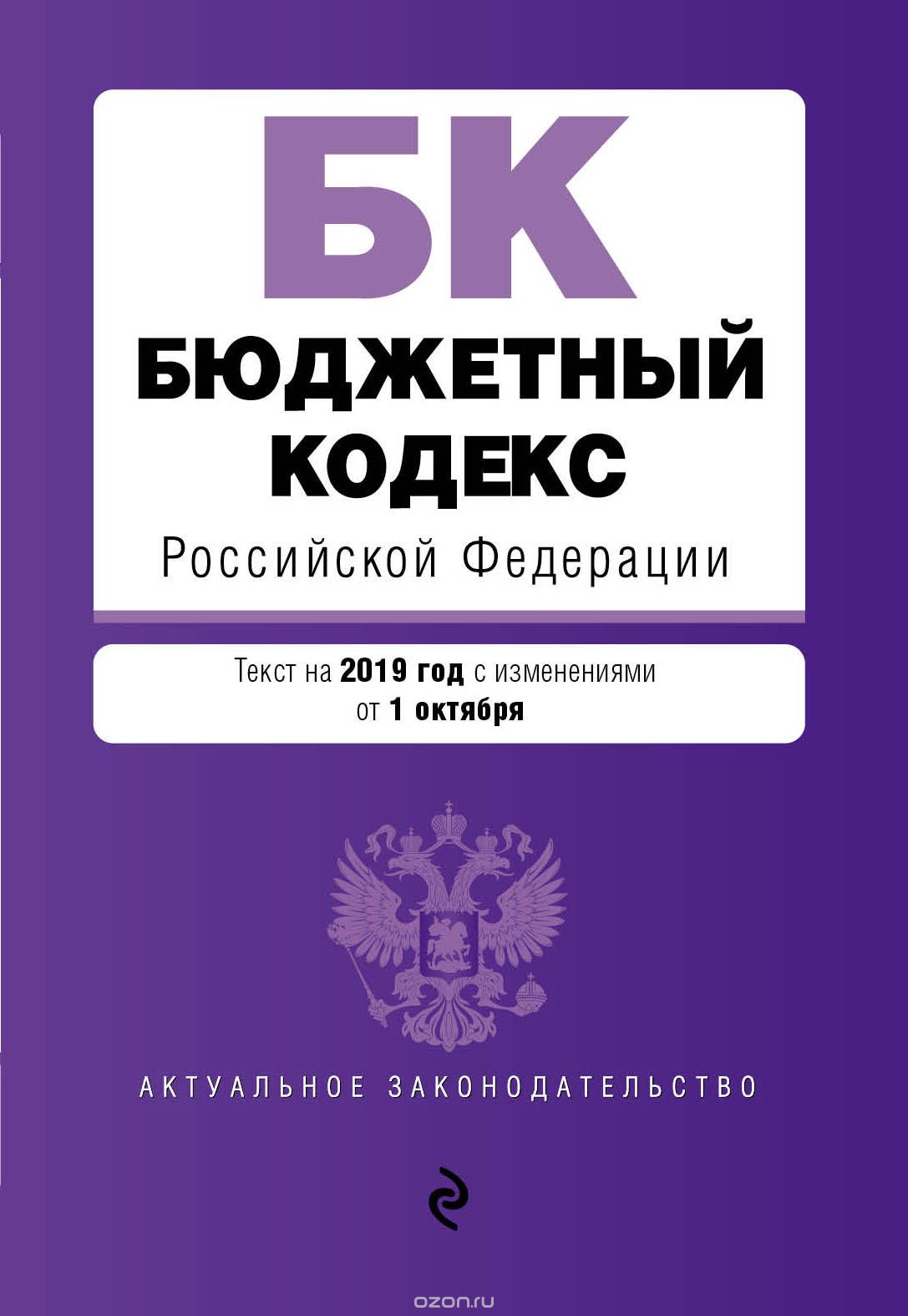 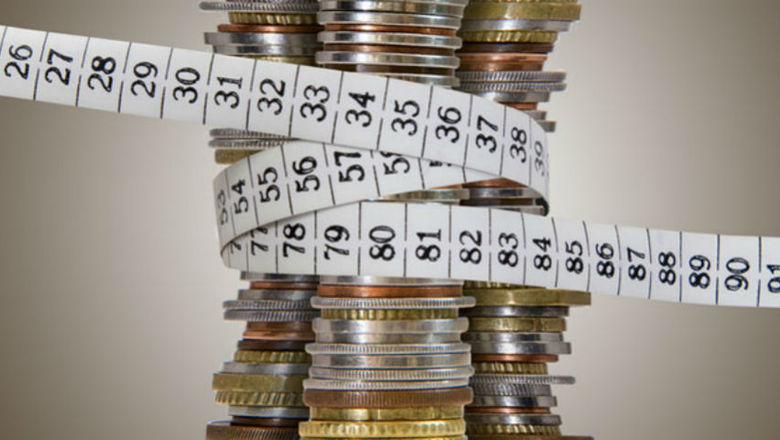 Соглашения с Министерством финансов России о предоставлении бюджетных кредитов
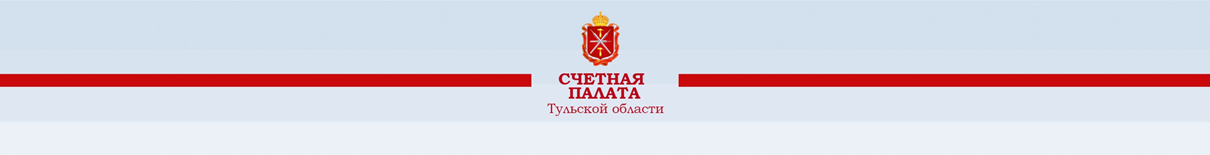 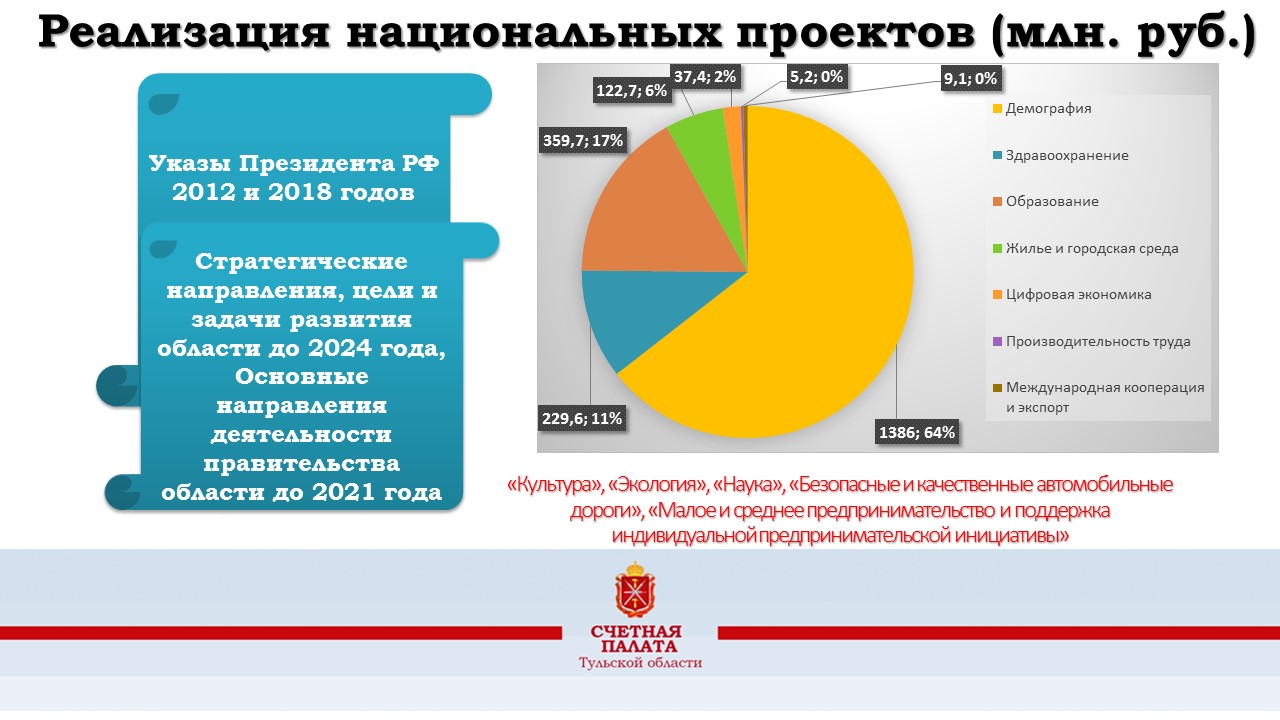 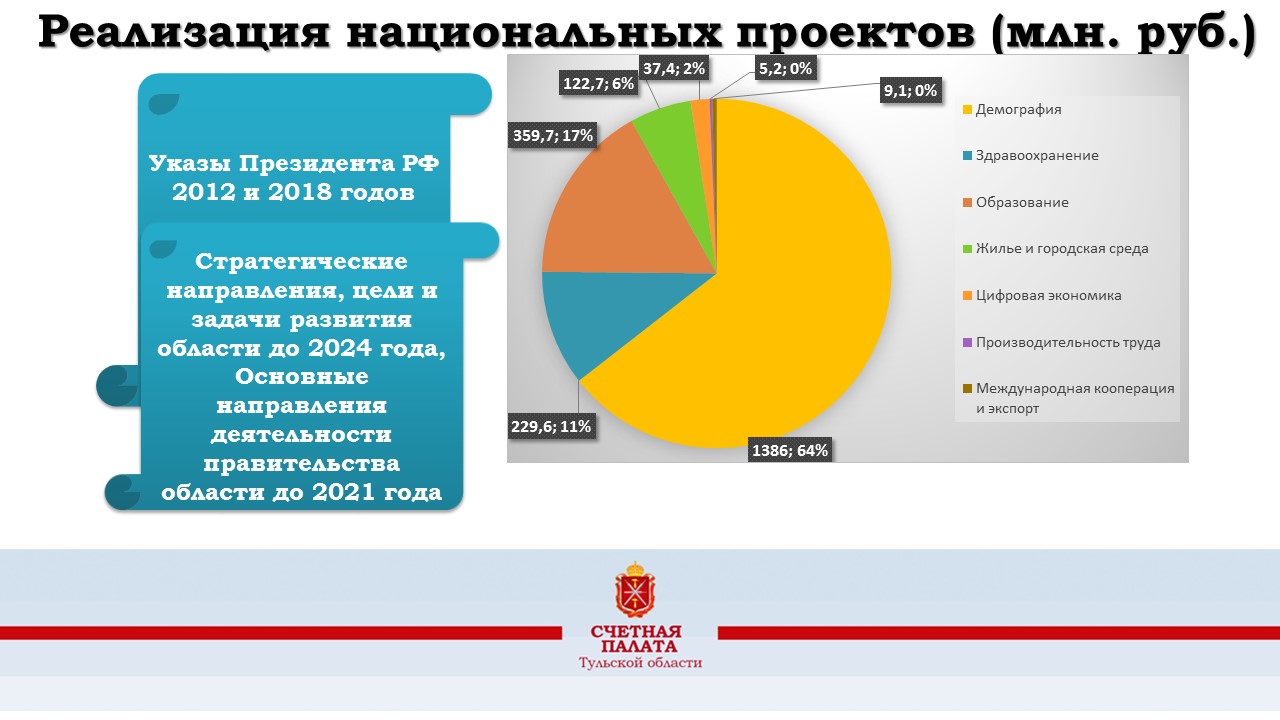 Реализация национальных проектов (млн. руб.)
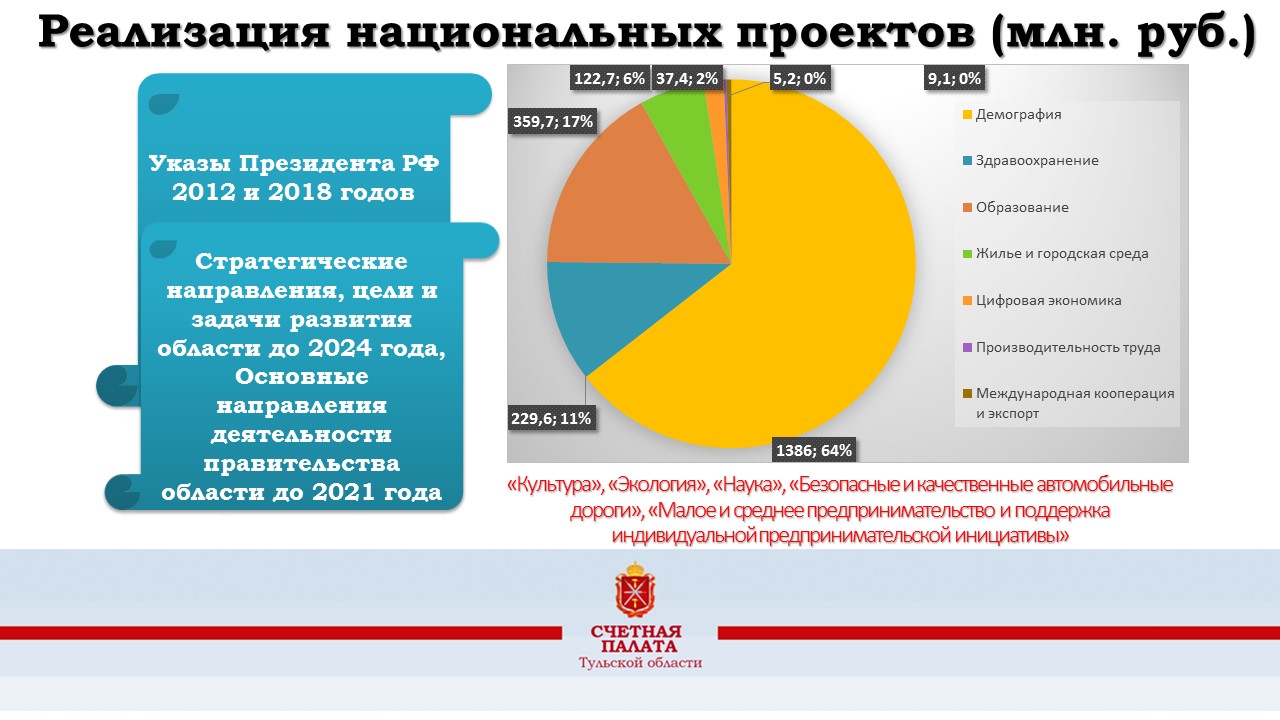 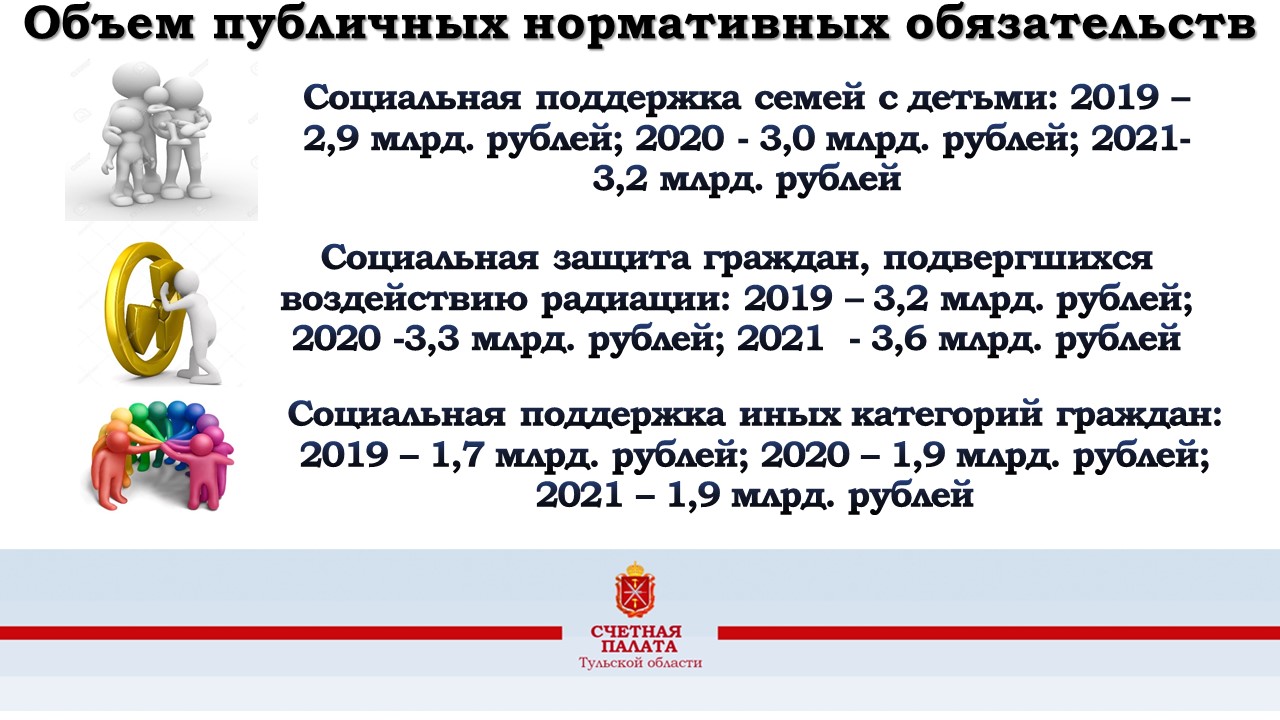 Указы Президента РФ
2012 и 2018 годов
Стратегические направления, цели и задачи развития  области до 2024 года,
Основные направления деятельности правительства области до 2021 года
«Культура», «Экология», «Наука», «Безопасные и качественные автомобильные дороги», «Малое и среднее предпринимательство и поддержка индивидуальной предпринимательской инициативы»
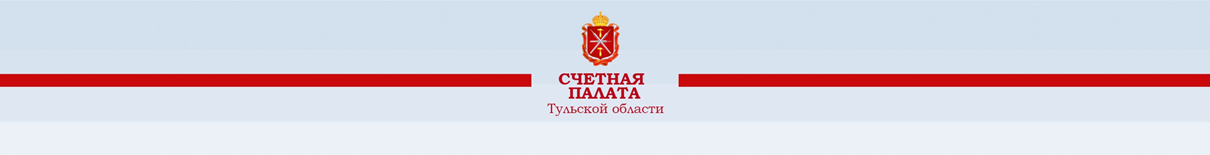 Структура инвестиционных  расходов (млн. руб.)
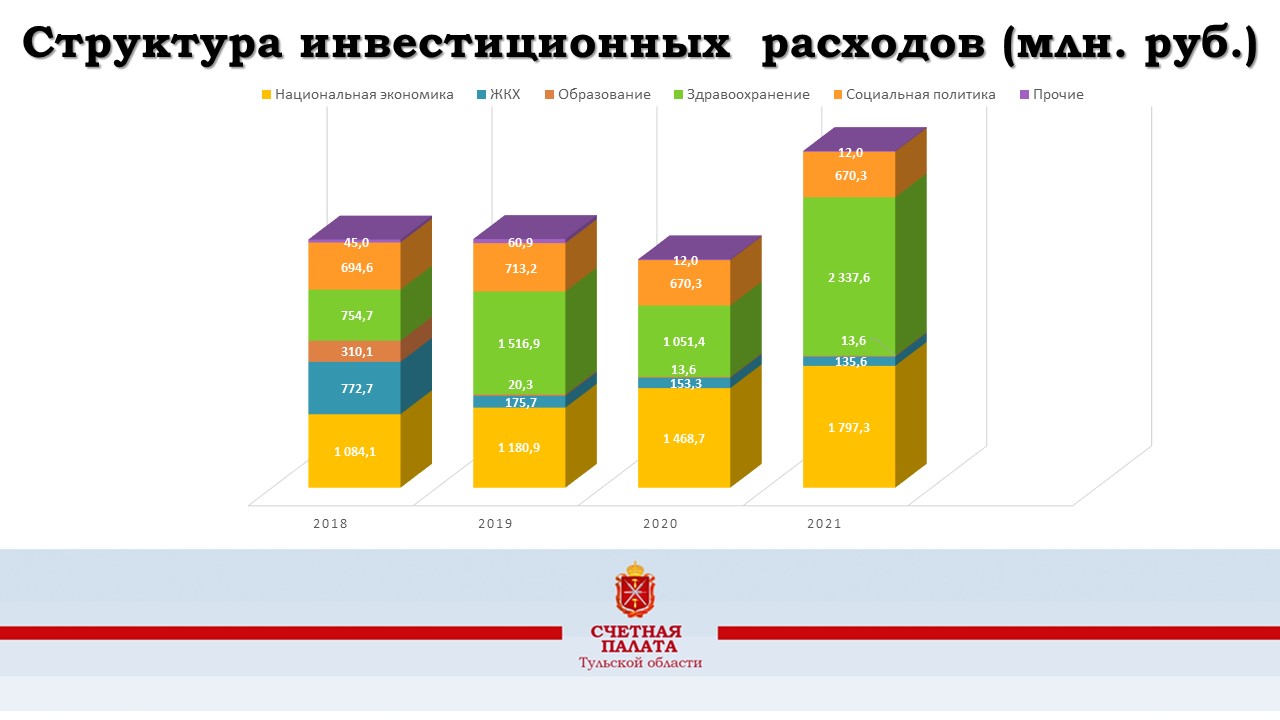 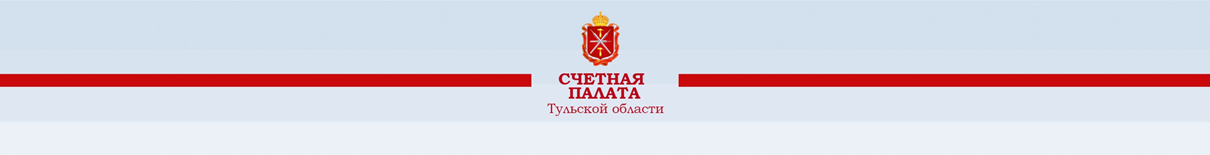 Формирование дорожного фонда
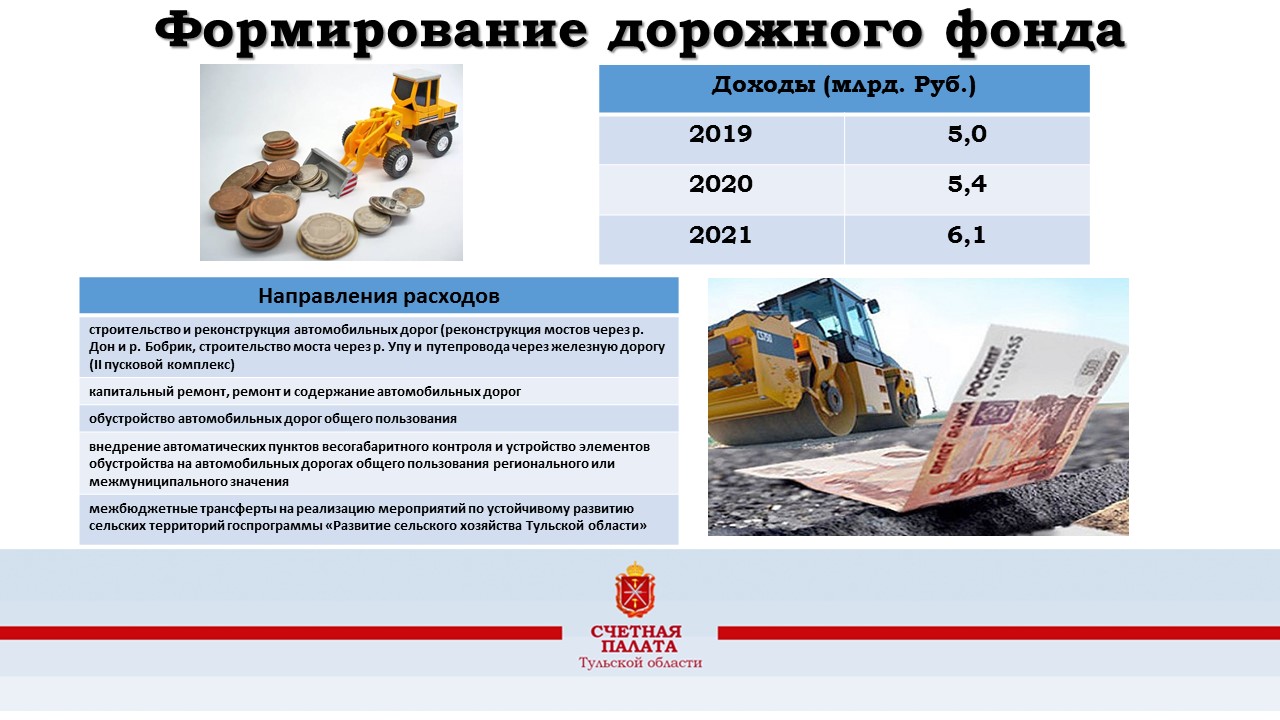 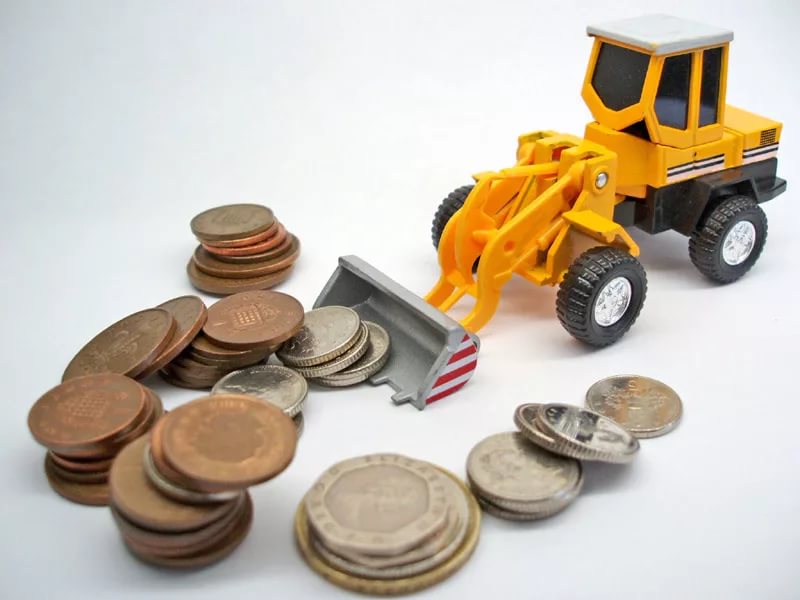 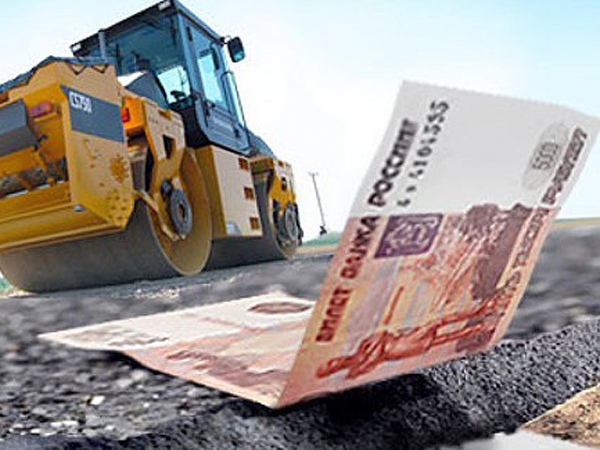 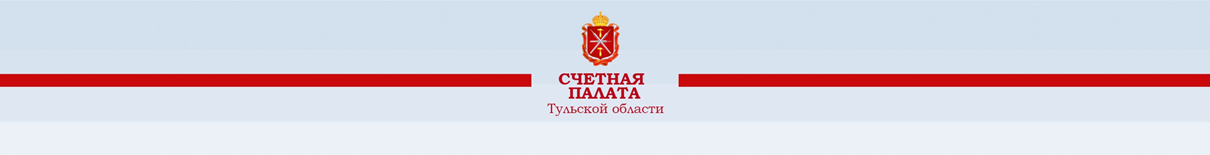 Структура межбюджетных трансфертов  (%)
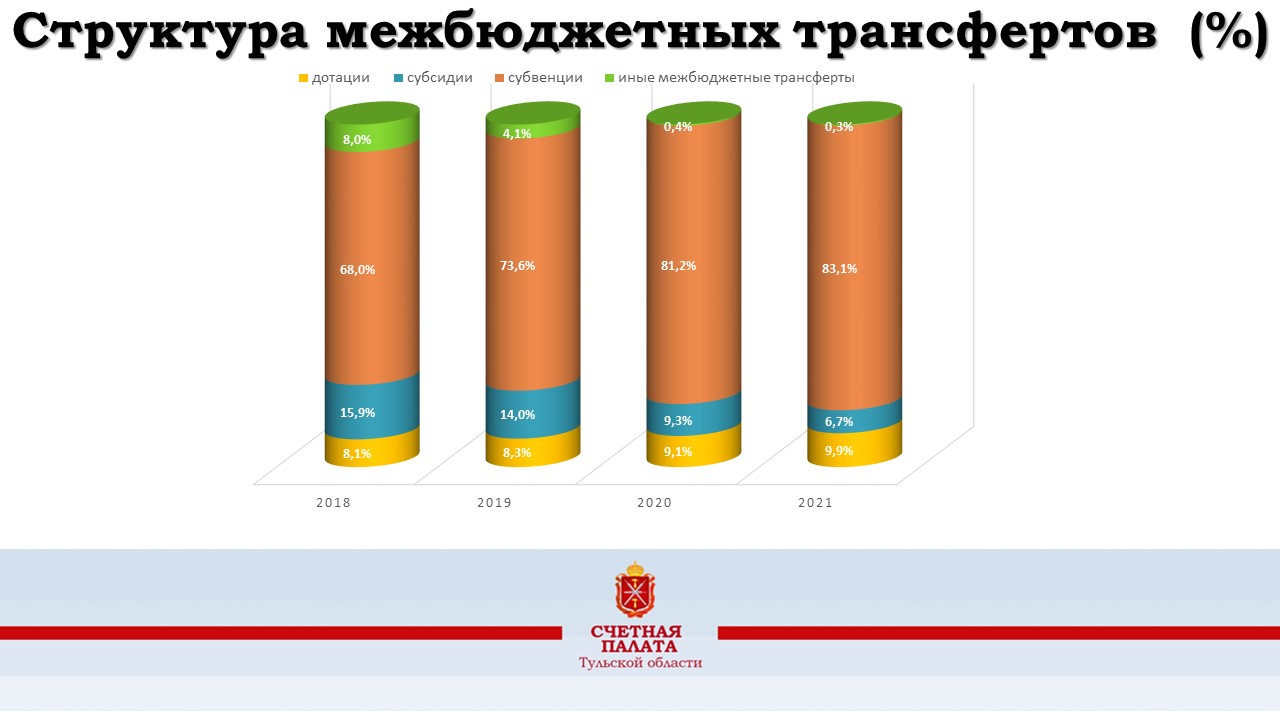 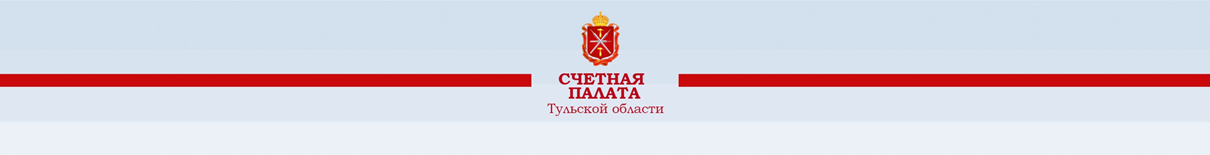 СПАСИБО ЗА ВНИМАНИЕ!
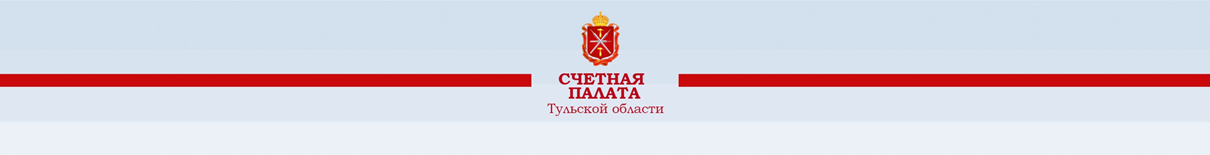